PM2.5 during the Chiba Campaign 2020
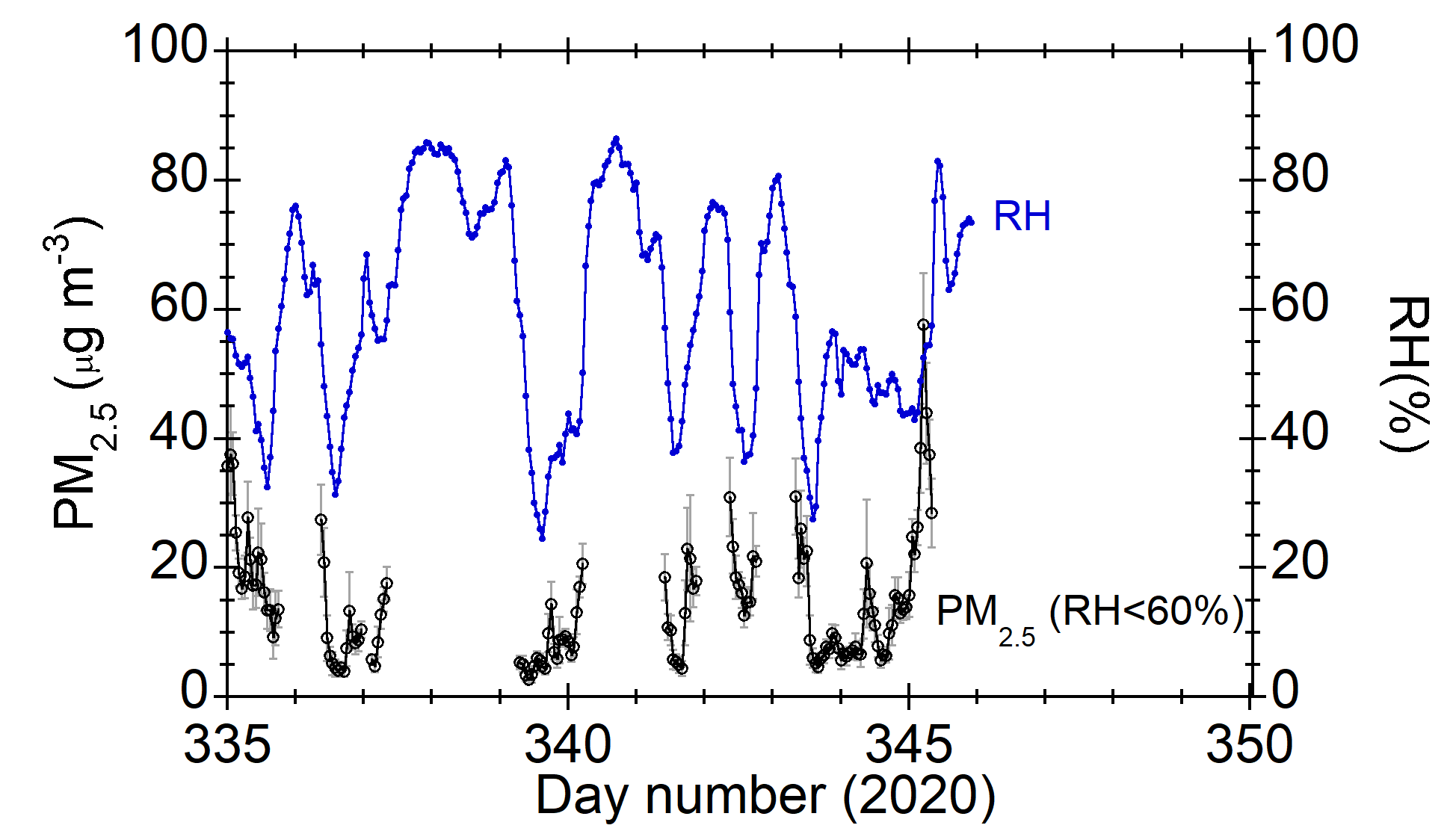 PM2.5 (measured at RH < 60%) was below ~35 μg m-3.